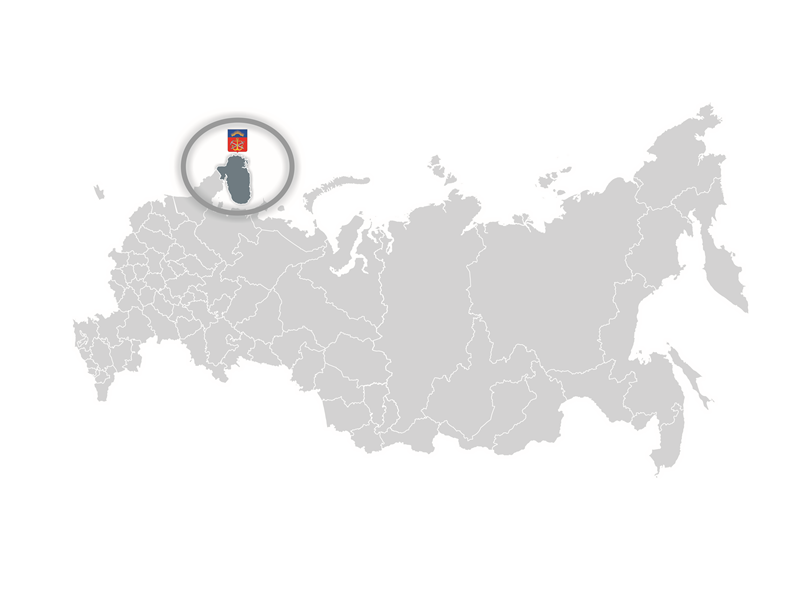 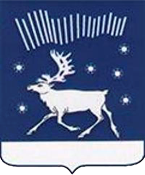 Информация о работе органов местного самоуправления Кольского района по повышению доходной части консолидированного бюджета Кольского района
Глава администрации 
Кольского района
Лихолат Александр Павлович
01 марта 2018 года
 г. Оленегорск
Административно-территориальное деление Кольского района
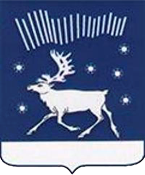 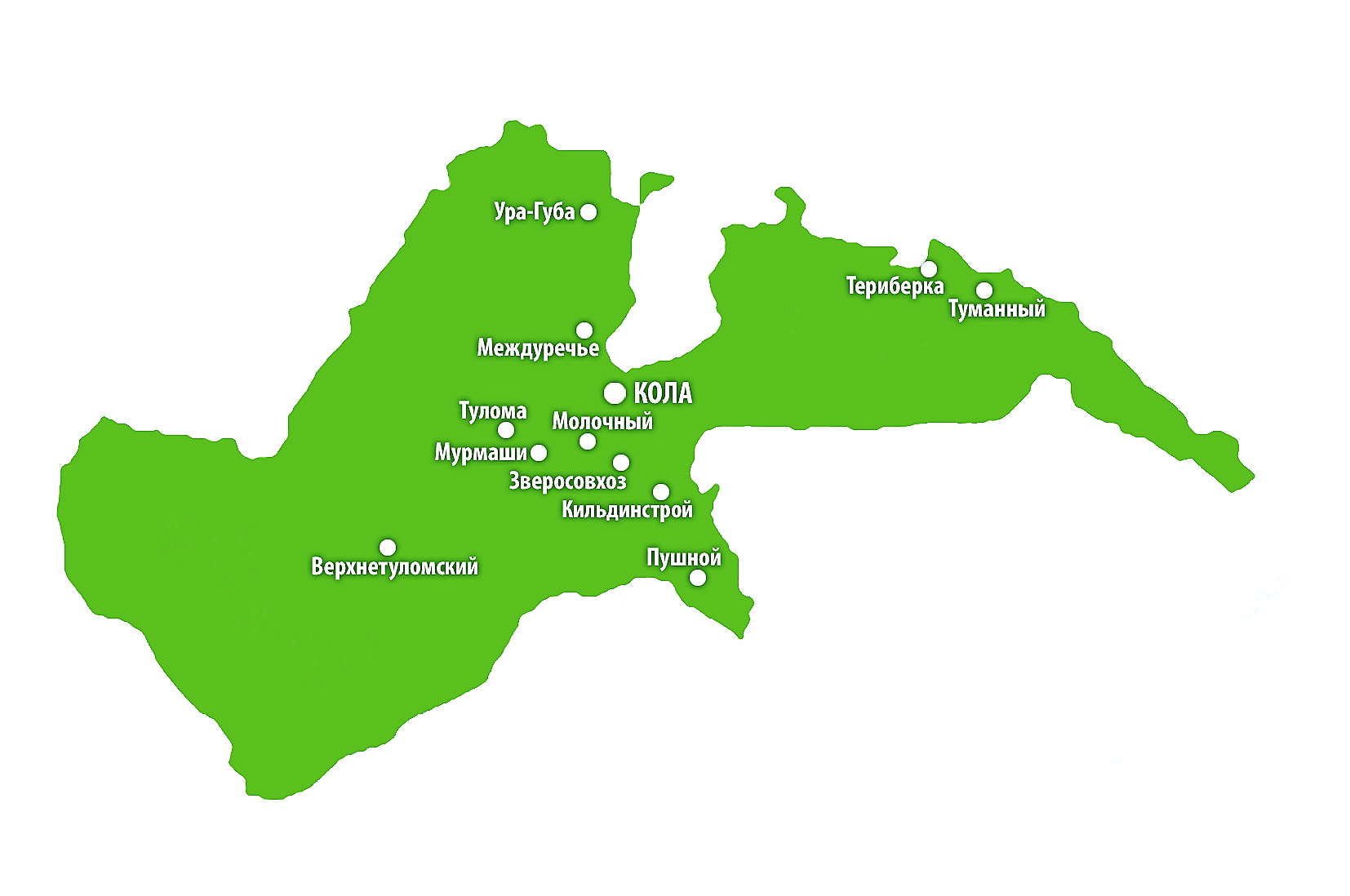 Территория Кольского района составляет 28,7 тыс. кв. км
В состав района входят: 
  11 муниципальных образований 
  34 населенных пункта:
 город Кола, 
 5 поселков городского типа,
 28 населенных пунктов, железнодорожных станций, сел
Динамика исполнения консолидированного бюджета Кольского района за 2016 и 2017 годы
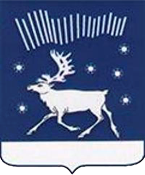 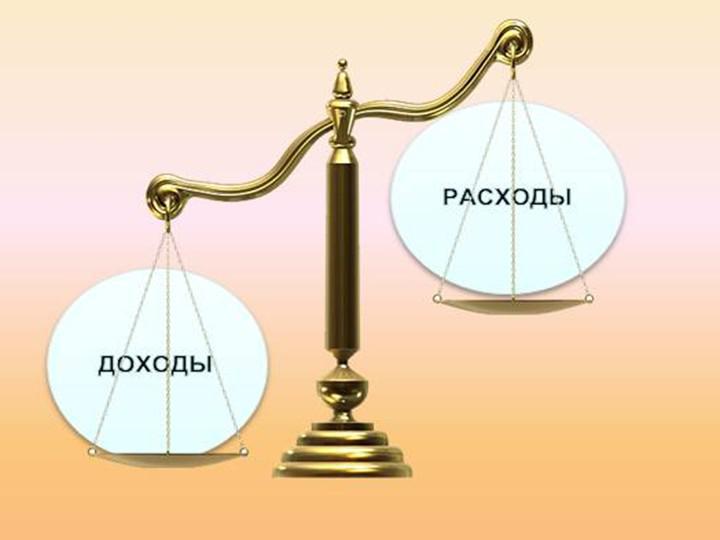 тысяч
рублей
2016: Дефицит        -78568,8
Исполнено за 2016 год
Исполнено за 2017 год
Исполнено за 2016 год
Исполнено за 2017 год
2017: Профицит 35216,0
2 086 112,7
2 343 789,1
2 164 681,5
2 308 573,1
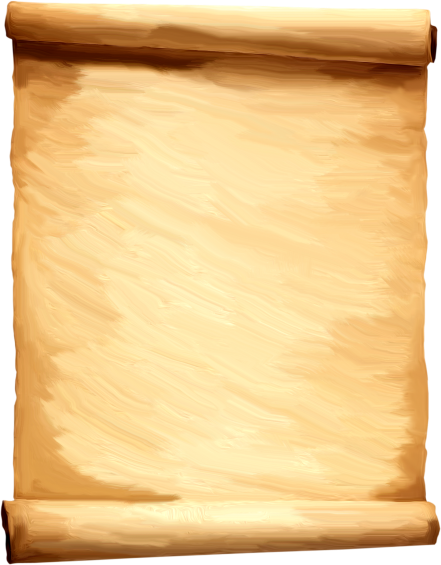 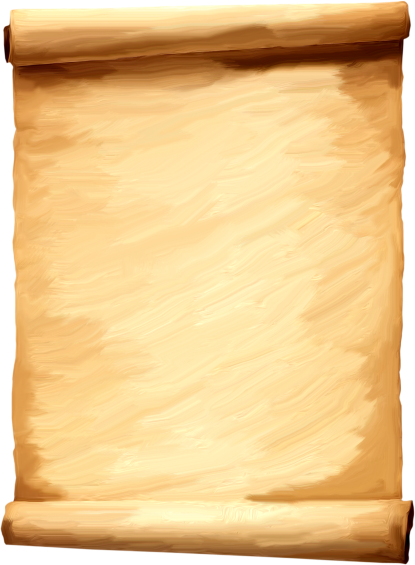 Доходы 
в расчете на
1 человека (руб./чел.):
44 001,0 /  56 939,2
Расходы 
в расчете на 1 человека
(руб./чел.):
44 469,7  /  56 083,7
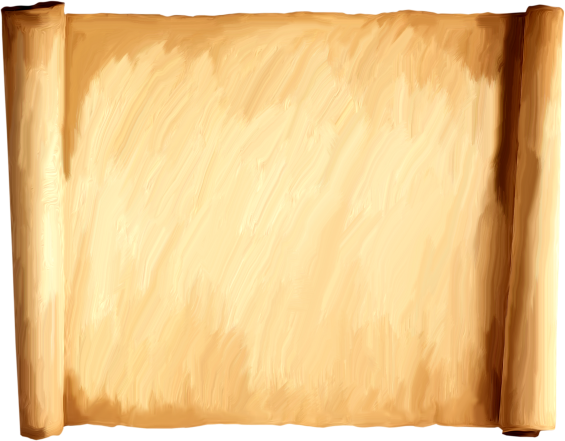 Численность     населения
41 692 чел./ 41 163 чел.
3
Динамика поступления доходов в бюджет 
Кольского района за 2016 И 2017 годы
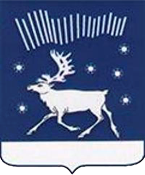 тысяч
рублей
Налоговые доходы консолидированного бюджета Кольского района
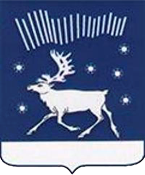 тысяч
рублей
Налоги на совокупный доход консолидированного бюджета  Кольского района
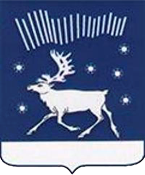 тысяч
рублей
Налоги на имущество консолидированного бюджета Кольского района
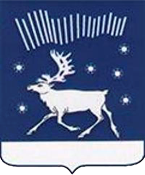 тысяч
рублей
Всего расходов:
2016 год: 42 681,6
2017 год: 49 802,2
Неналоговые доходы консолидированного бюджета 
Кольского района
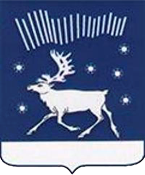 тысяч
рублей
2016 год – Всего:  103 321,0
2017 год – Всего:  112 791,0
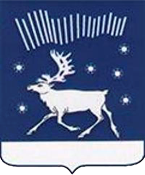 Количество переданного в аренду и в собственность недвижимого имущества
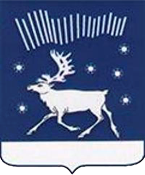 Поступление неналоговых доходов
тысяч
рублей
[Speaker Notes: Слайд 42]
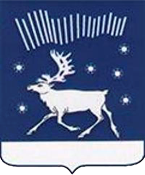 Претензионная работа
тысяч
рублей
Финансовая поддержка муниципальным образованиям в 2016 году за счет средств бюджета Кольского района
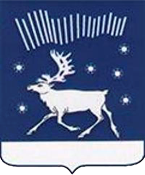 тысяч
рублей
Финансовая поддержка муниципальным образованиям в 2017 году за счет средств бюджета Кольского района
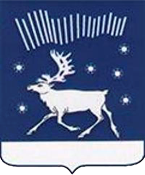 тысяч
рублей
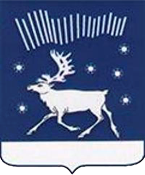 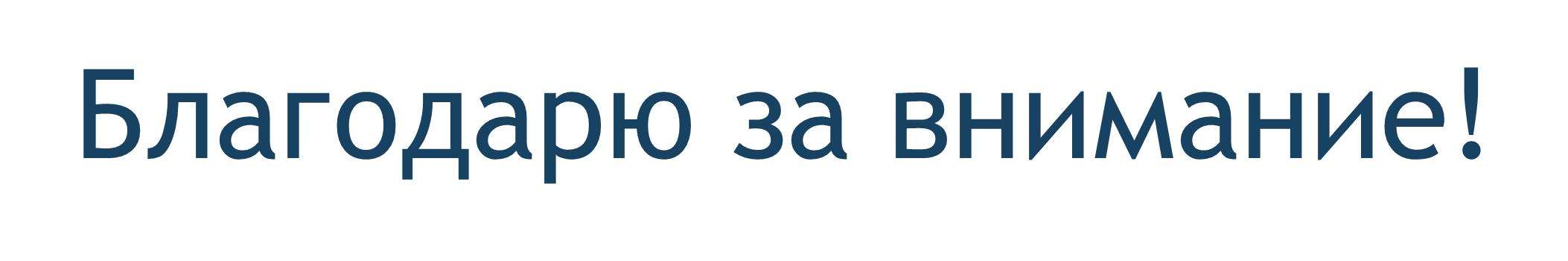